Игра «Что изображено?»
Цели: Уточнить представления детей о разных жанрах живописи: пейзаж, портрет, натюрморт.
Учить детей находить по словесному описанию картину.
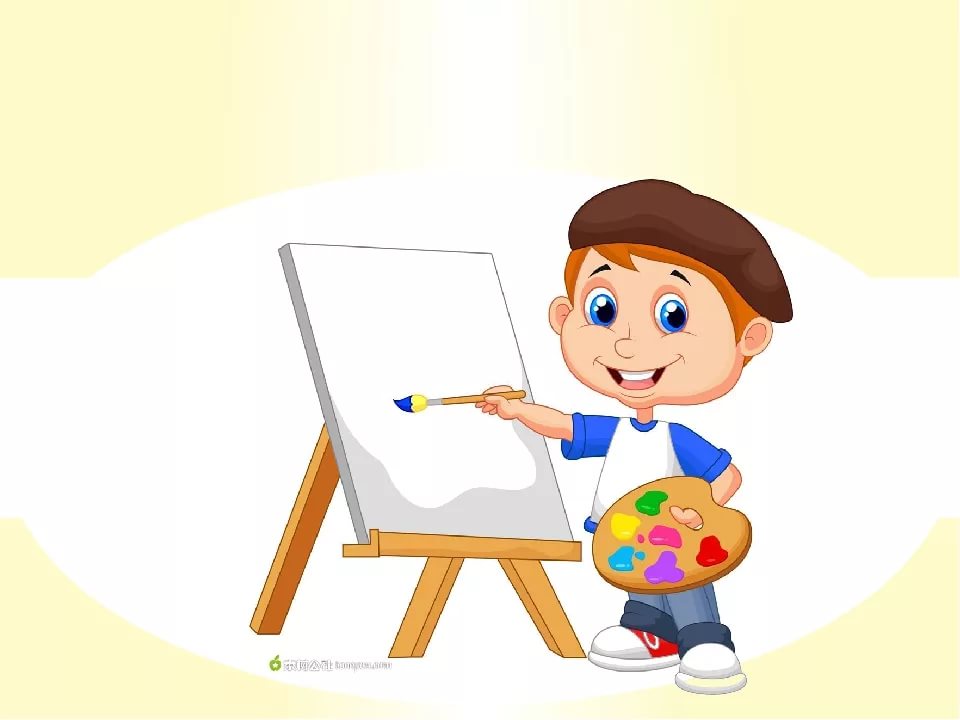 Если видишь, что с картины
Смотрит кто-нибудь на нас –
Или принц в плаще старинном,
Или в робе верхолаз,
Лётчик, или балерина,
Или Колька, твой сосед,
Обязательно картина
Называется … (портрет).
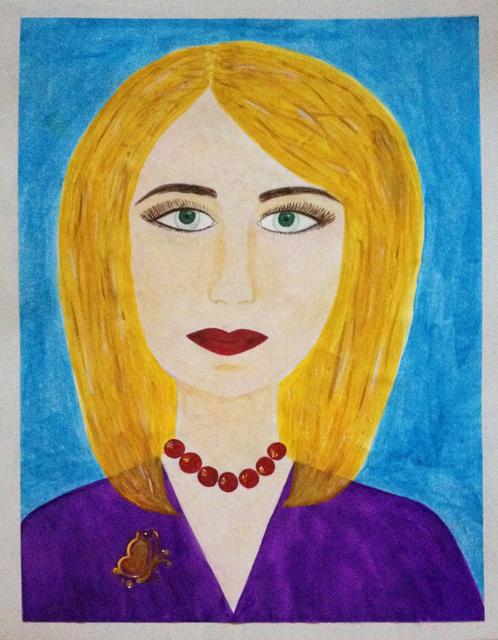 Если видишь, на картине  
Нарисована река, 
Или ель и белый иней, 
Или сад и облака,  
Или снежная равнина, 
Или поле и шалаш
Обязательно картина
Называется … (пейзаж)
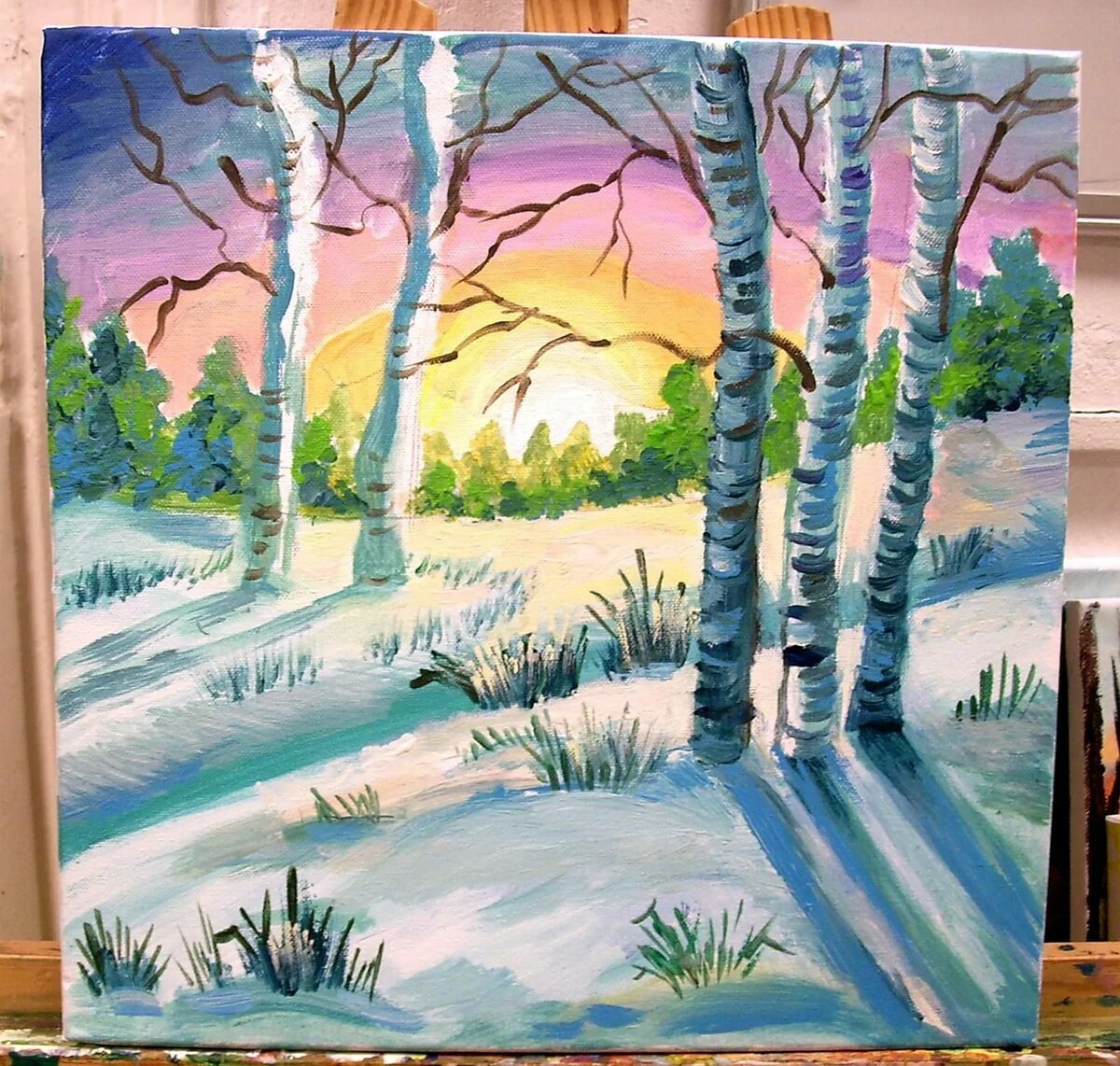 Если видишь на картине
Чашку кофе на столе,
Или морс в большом графине, 
Или розу в хрустале,
Или бронзовую вазу
Или грушу, или торт,
Или все предметы сразу,
Знай, что это … (натюрморт)
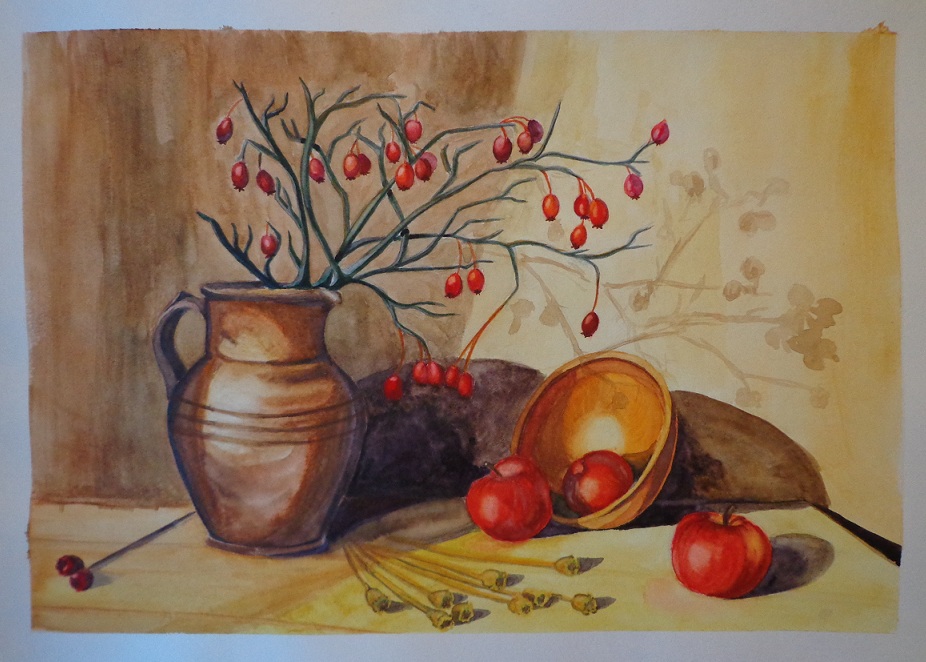 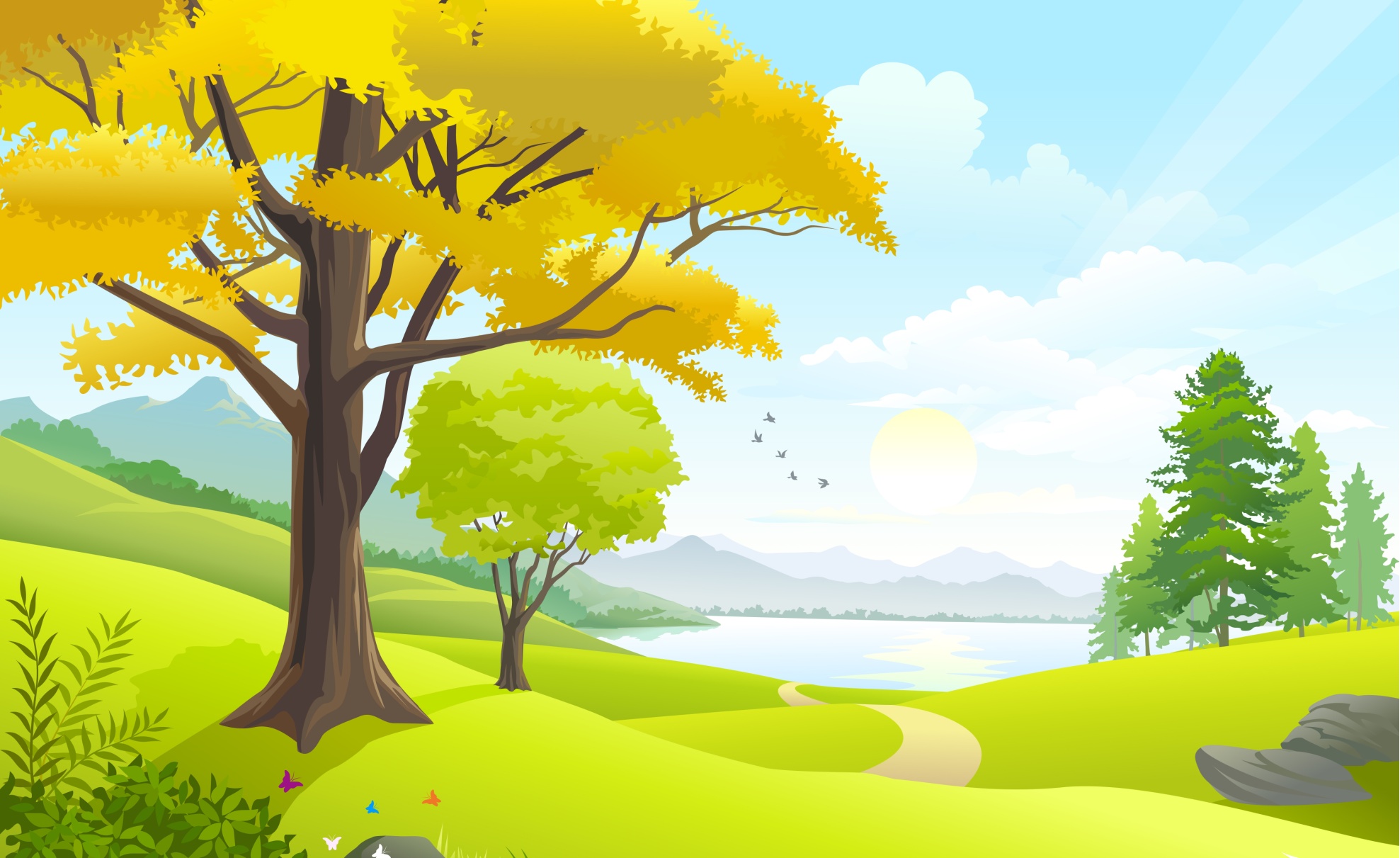 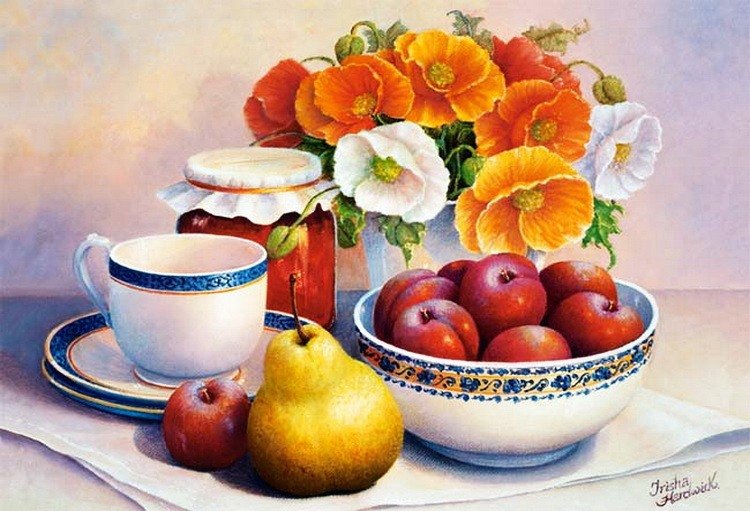 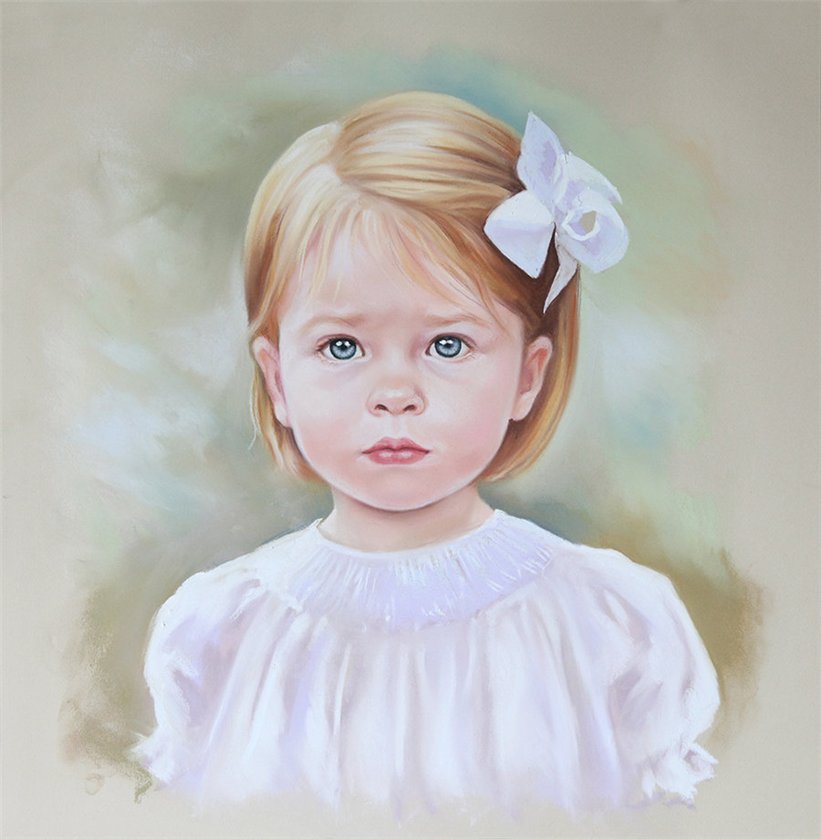 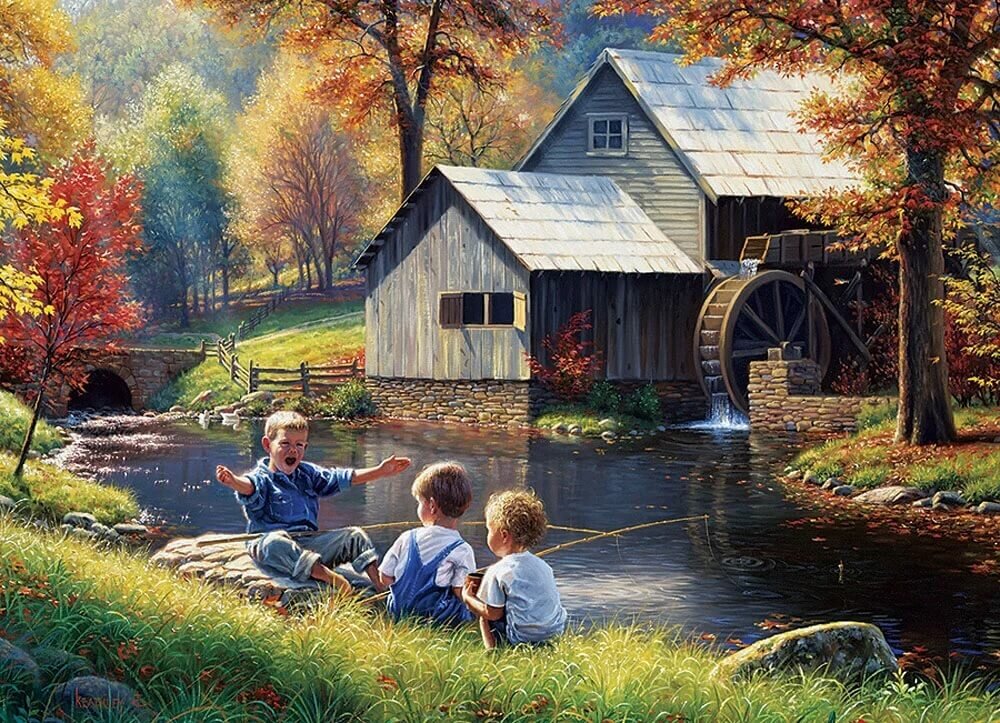 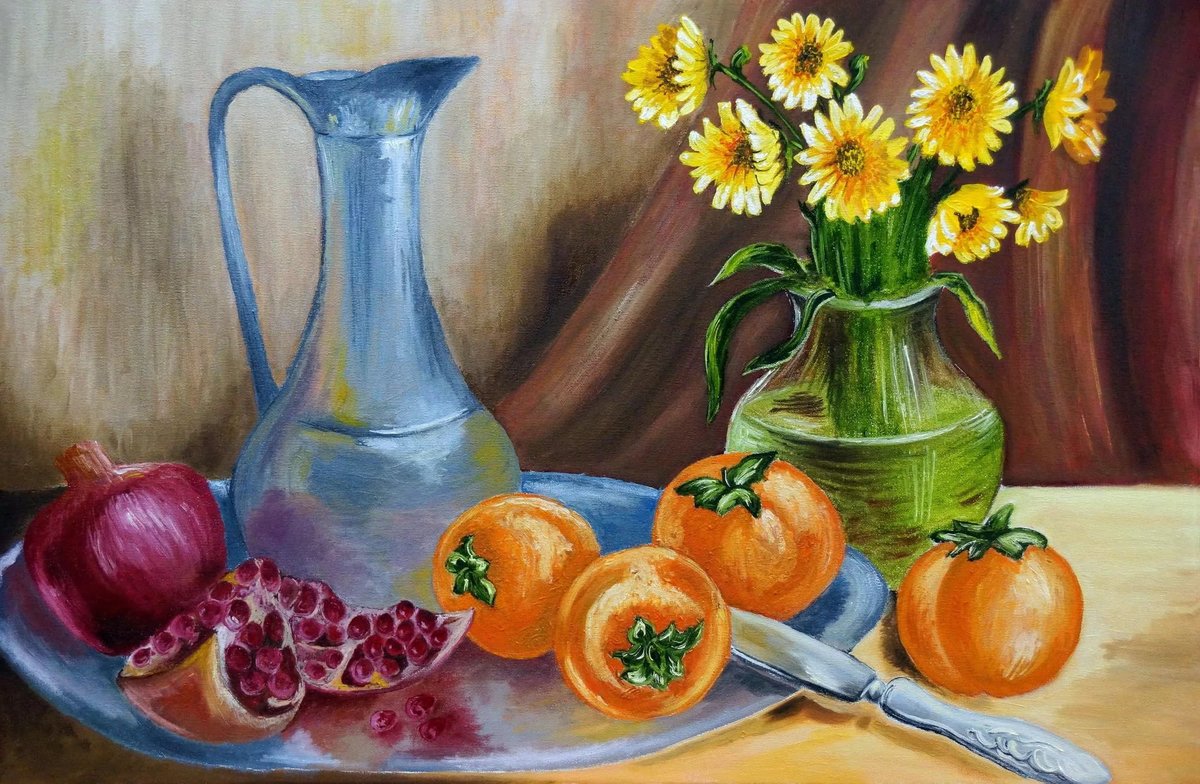 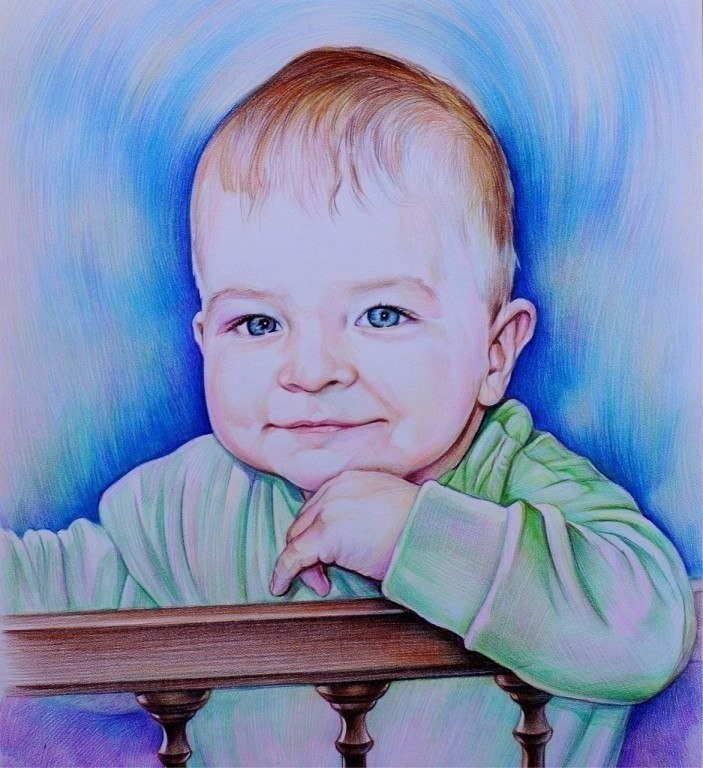 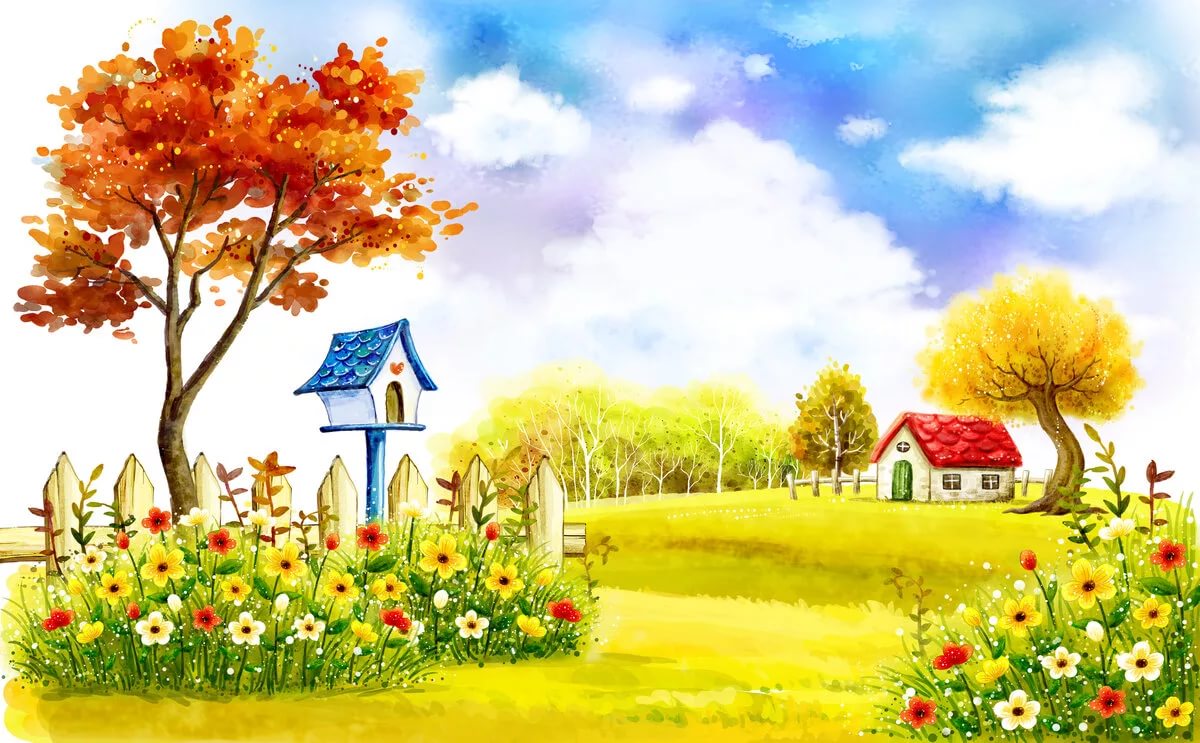 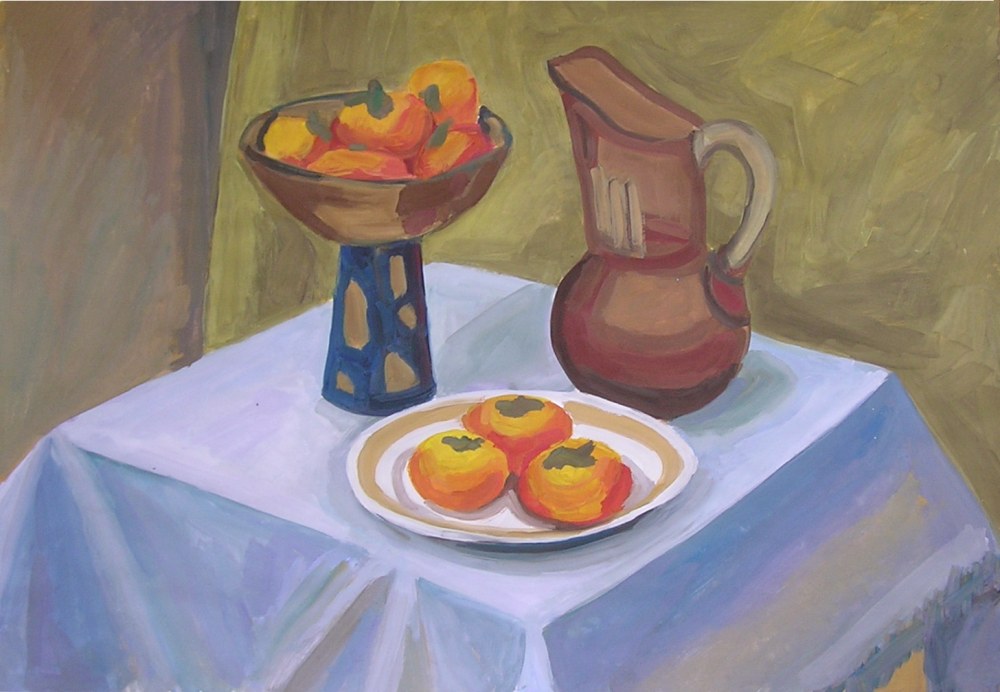 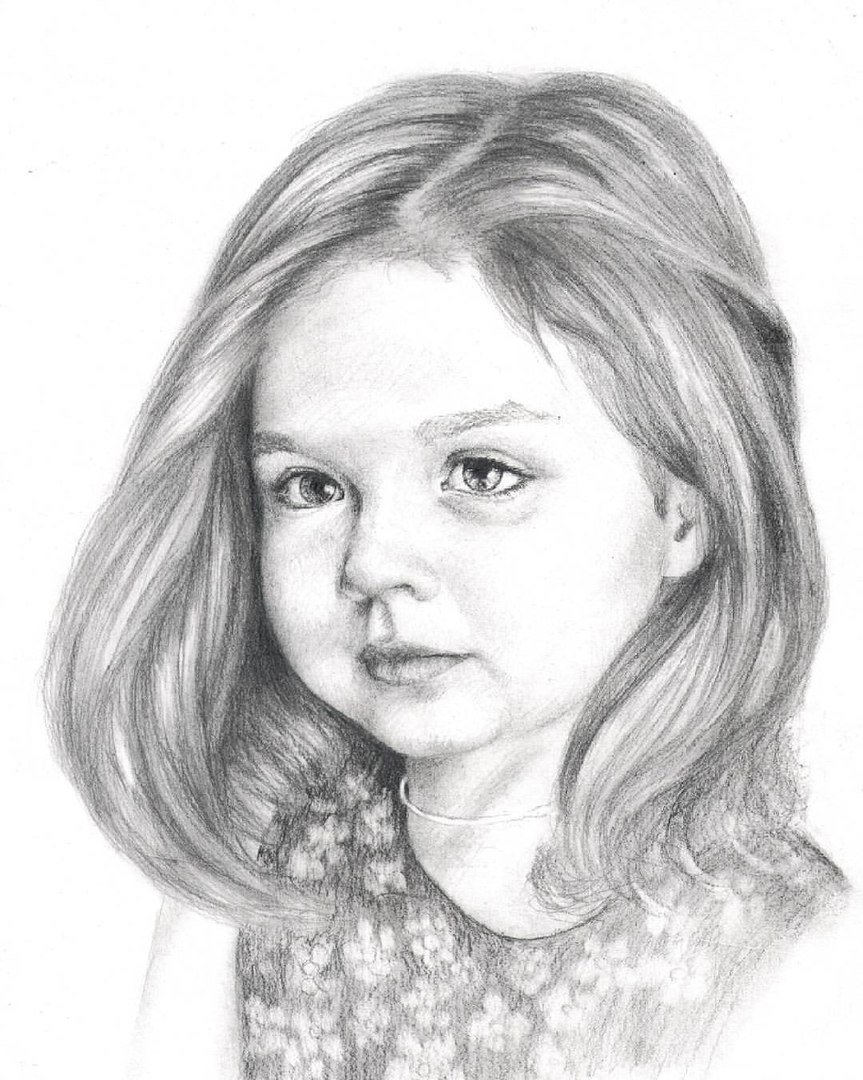